Реализация национально - регионального компонента в практике работы МАДОУ.
Любить Родину – значит знать её, знать прежде всего, свою малую Родину.
Содержание регионального компонента дошкольного образования призвано способствовать формированию у дошкольников духовно – нравственных ориентаций, развитию их творческого потенциала, толерантности в условиях многонациональной среды.
Задачи:
- формировать у детей чувства любви к родине на основе ознакомления с природным окружением, культурой и традициями народов, проживающих на территории региона;
- формирование представлений о России как о родной стороне и о Мордовии как своей малой родине;
- воспитание патриотизма, уважение к культурному прошлому России и Мордовии;
- формирование познавательного интереса к окружающей природе, языку, литературе, истории, музыке. изобразительному искусству народов, проживающих в Мордовии;
- формирование чувства сопричастности к достижениям земляков в области культуры. науки. спорта;
- воспитание гражданско – патриотических чувств.
Реализация роботы осуществляется по следующим направлениям:

- создание и обновление предметтно – развивающей среды;

- инновационная или экспериментальная работа;

- формы сотрудничества с семьёй;

- управление реализацией программы;

- взаимодействие МАОДУ с другими учреждениями.
Художественно-эстетическое развитие дошкольников средствами русского, мордовского музыкального, декоративно-прикладного, литературного искусства включает в себя:
-создание условий для проявления детьми своих способностей в музыке, живописи, танцах, театре и литературе;
- развитие продуктивной деятельности через приобщение детей к изобразительному, декоративно-прикладному искусству народов, проживающих в республике Мордовия, родного города.
- воспитание нравственно-патриотических чувств посредством знакомства детей с произведениями мордовских, русских и других народов.
Условия первого направления работы:

- программно – методическое обеспечение; грамотное сочетание комплексной образовательной программы, ряда инновационных программ и новых эффективных технологий;
- эстетическая развивающая среда, как фактор формирования в растущем человеке добра и красоты;
- создание благоприятного климата в коллективе для творческой активности.
Первое условие – Программно – методическое обеспечение.
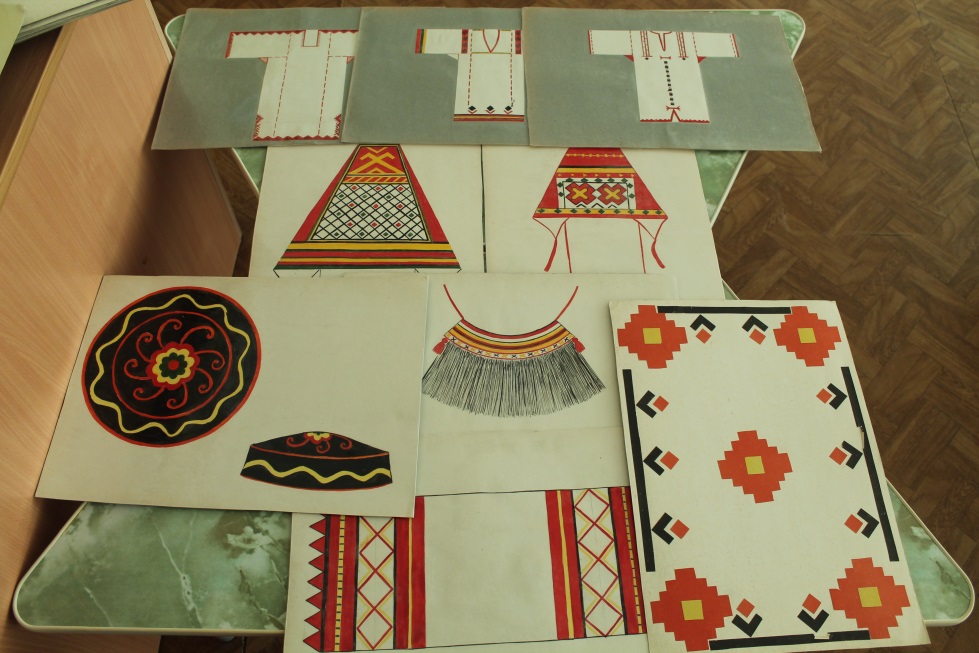 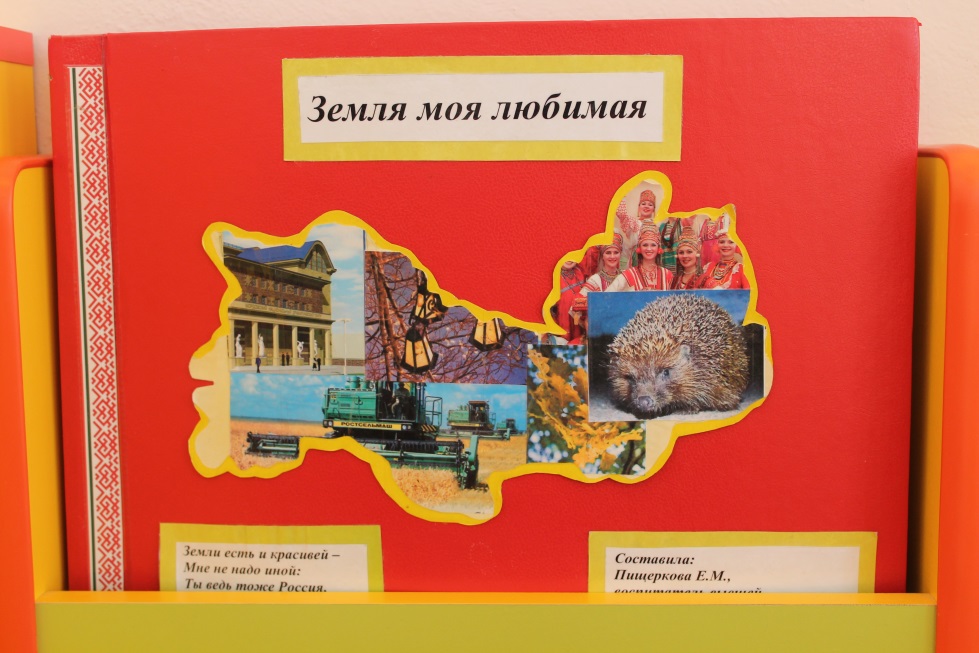 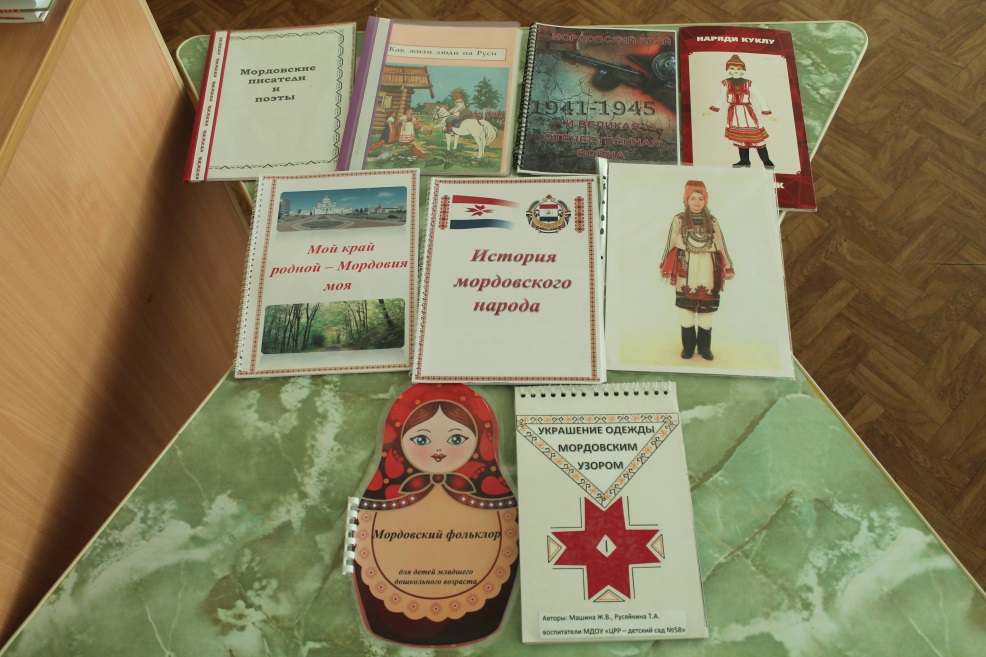 Второе условие – Создание и обновление предметно – развивающей среды
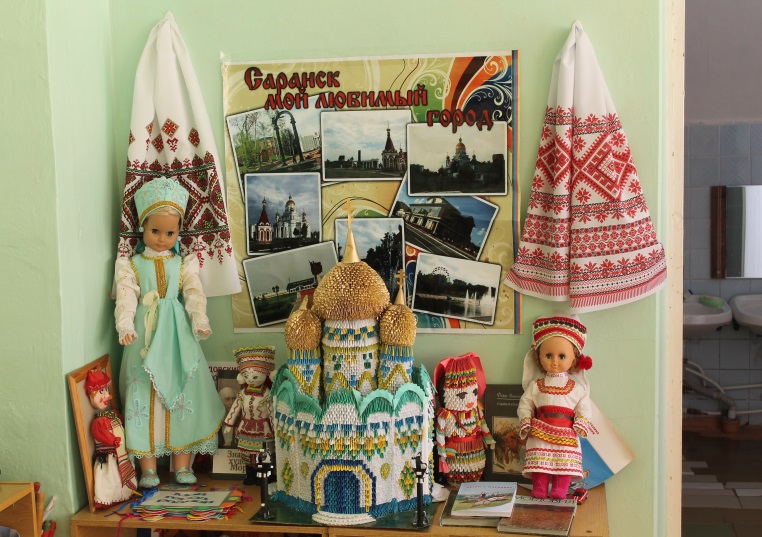 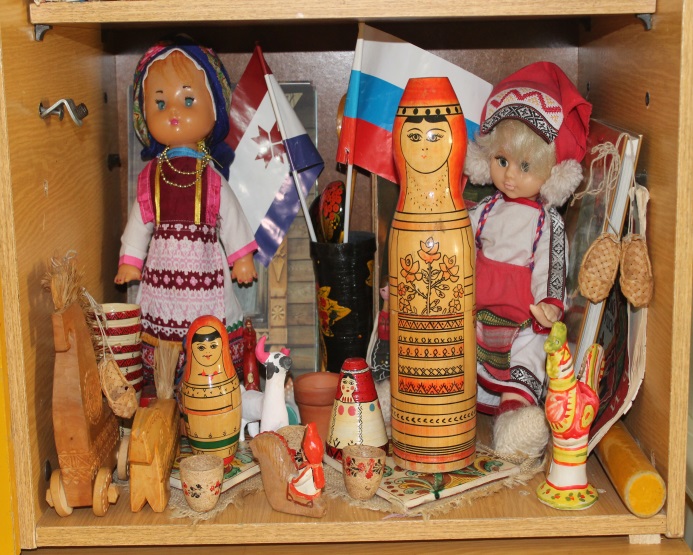 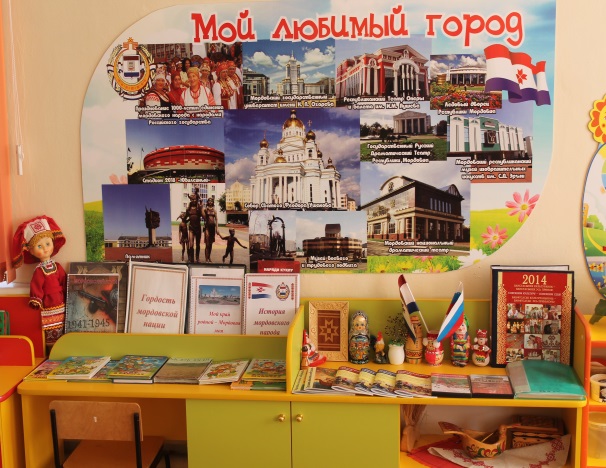 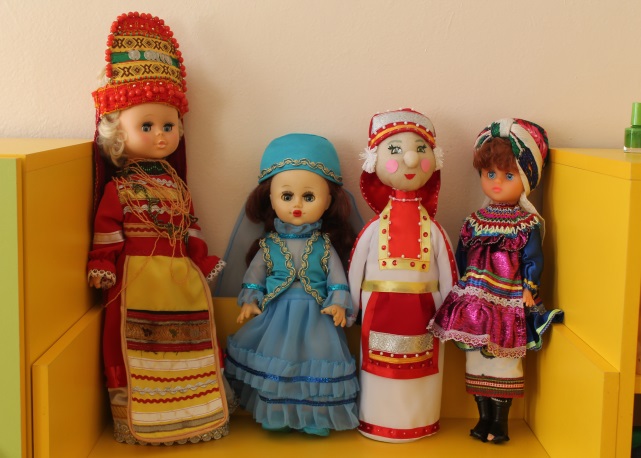 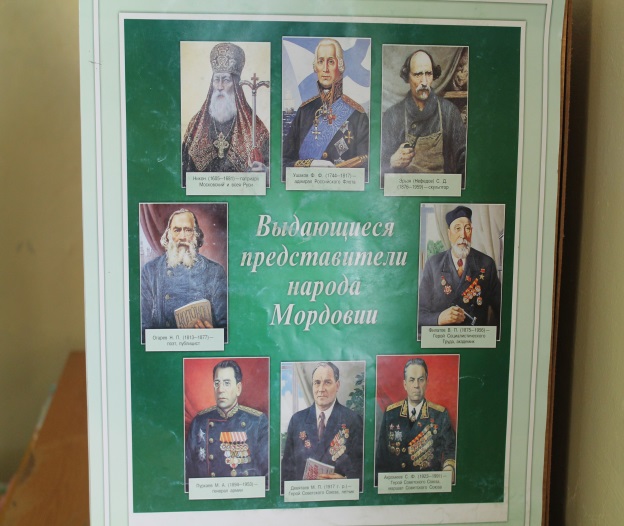 Мини музей.
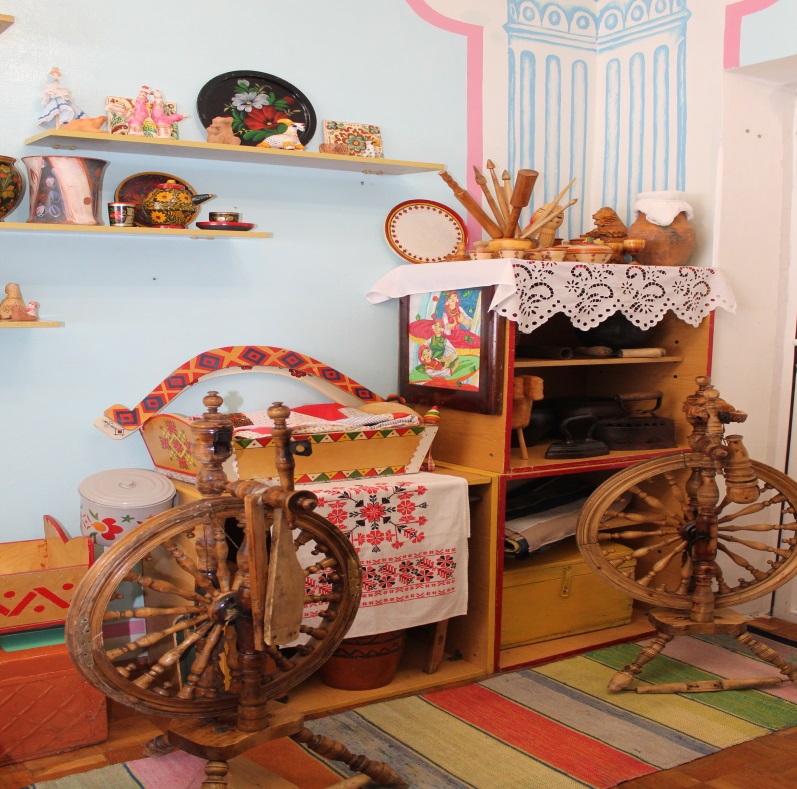 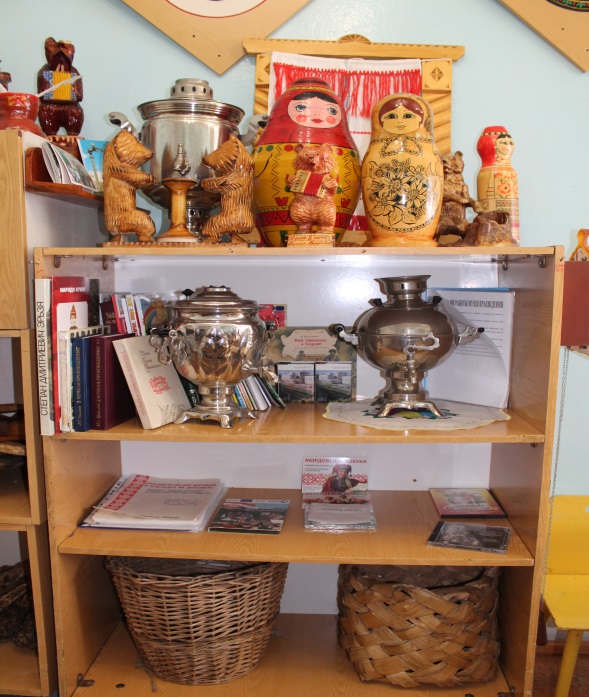 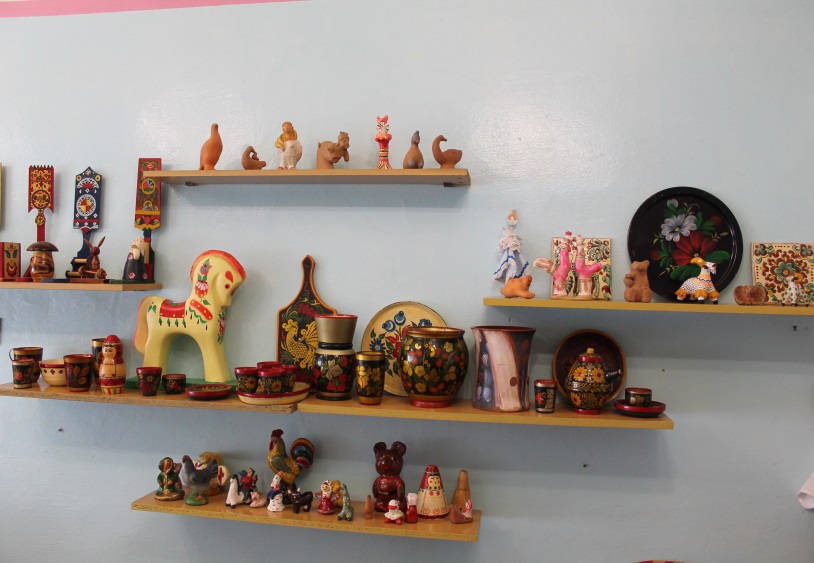 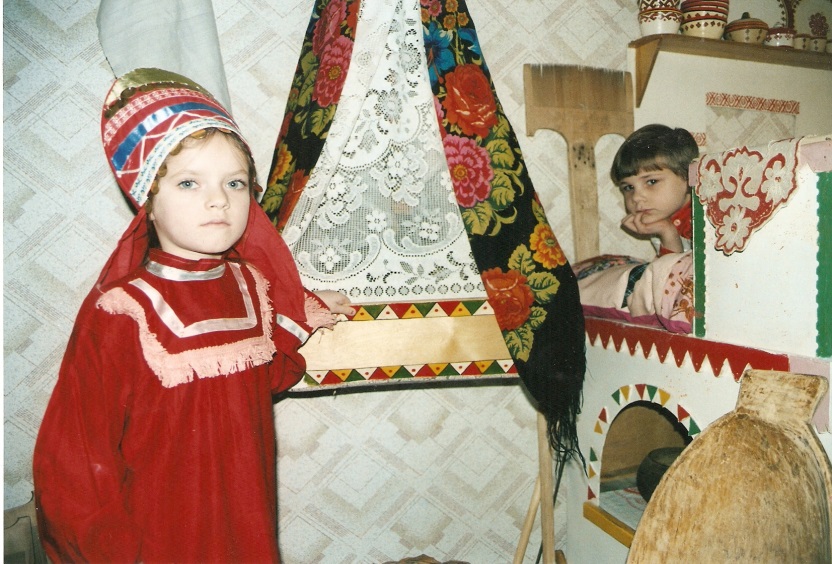 Третье направление - инновационная или экспериментальная работа.
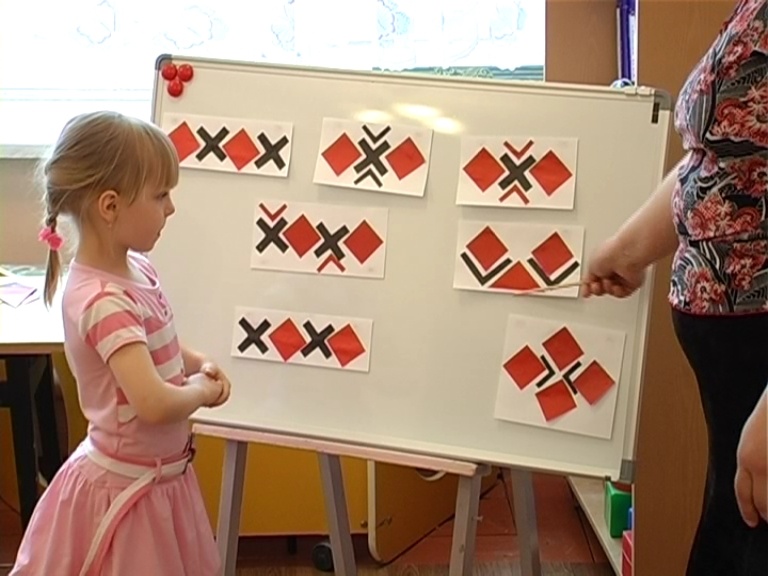 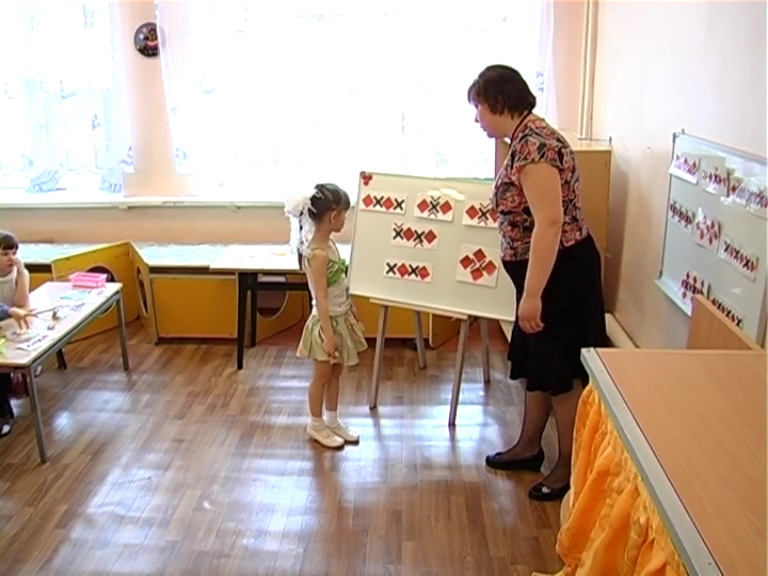 Участие в семинарах и конкурсах
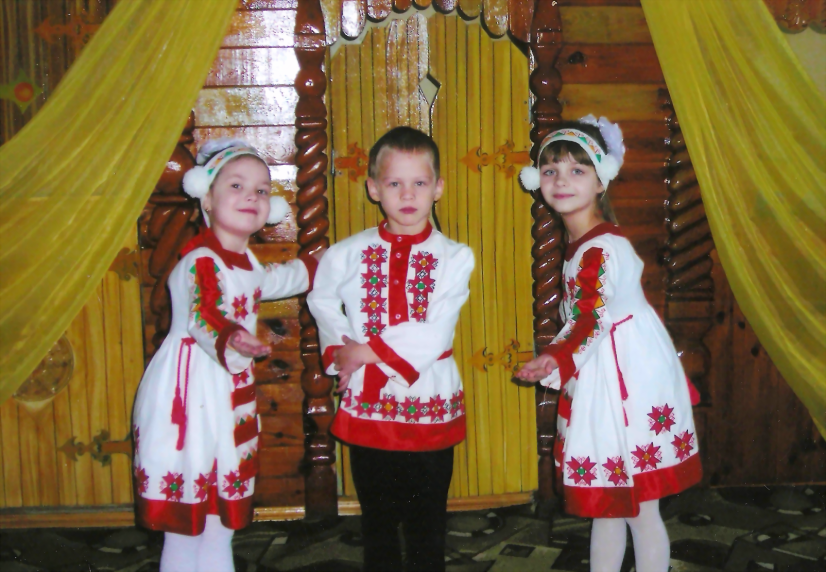 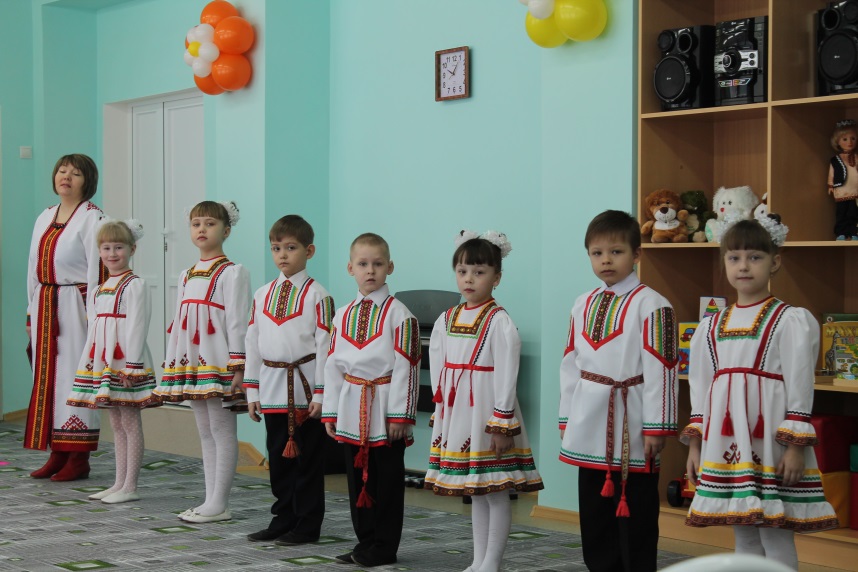 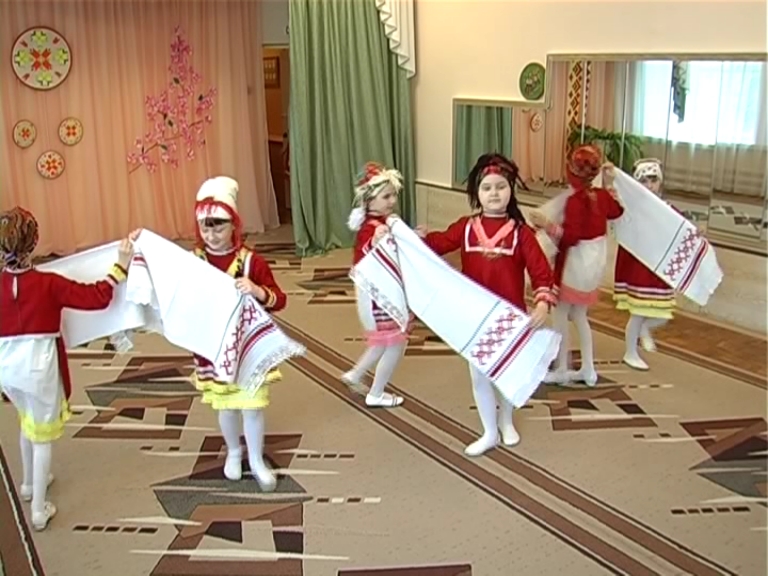 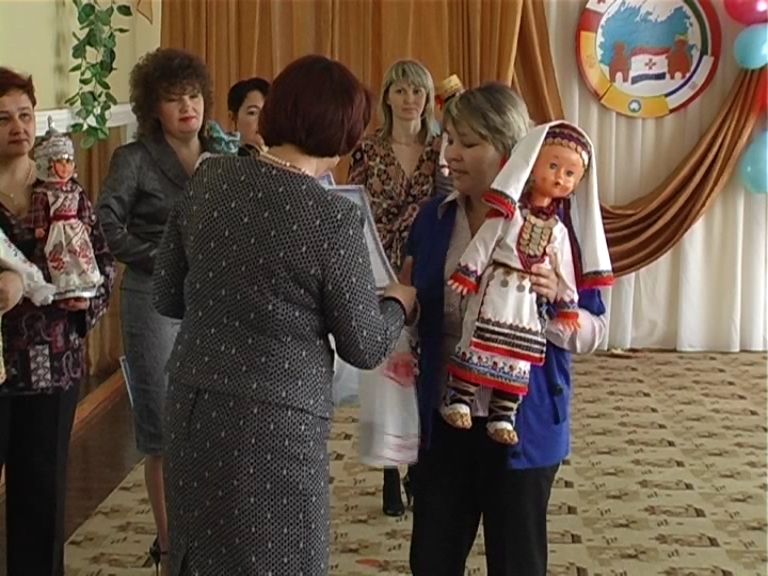 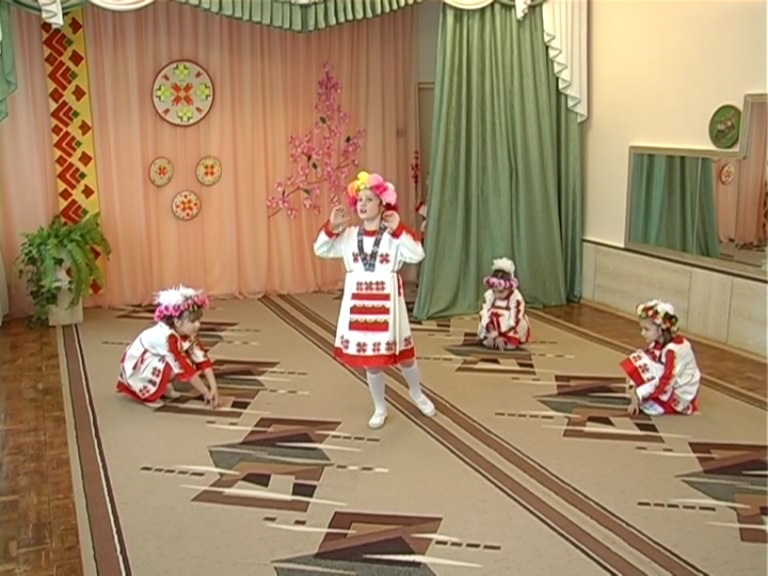 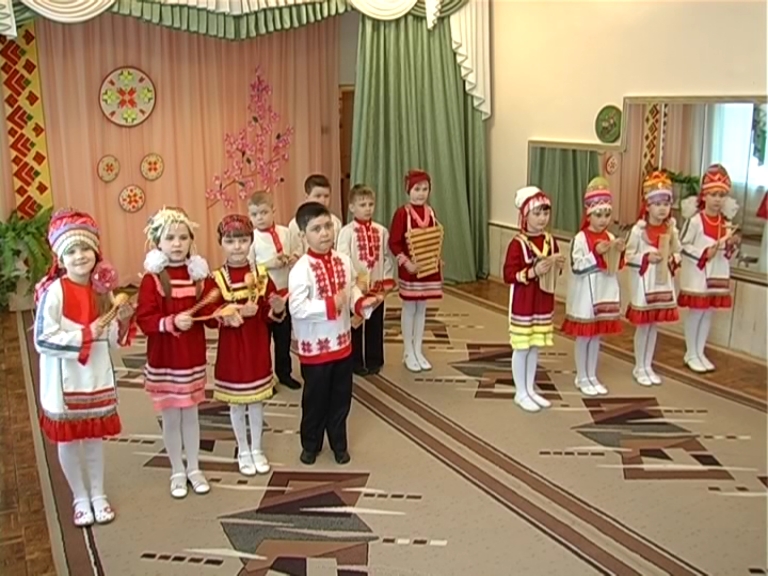 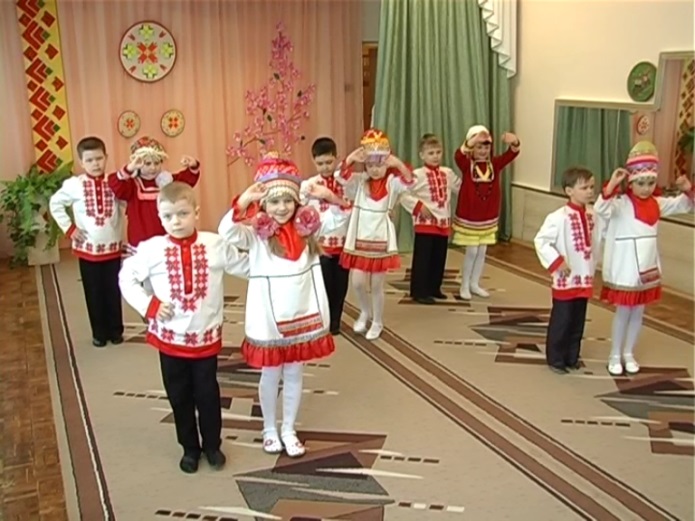 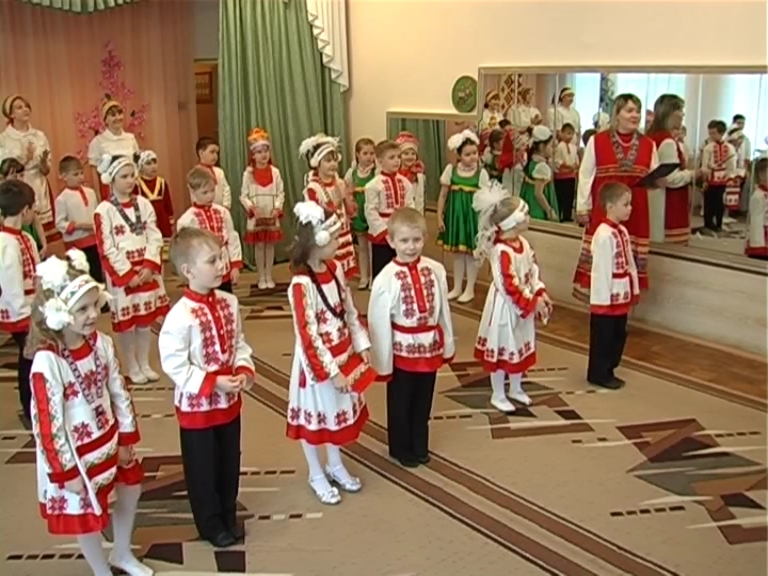 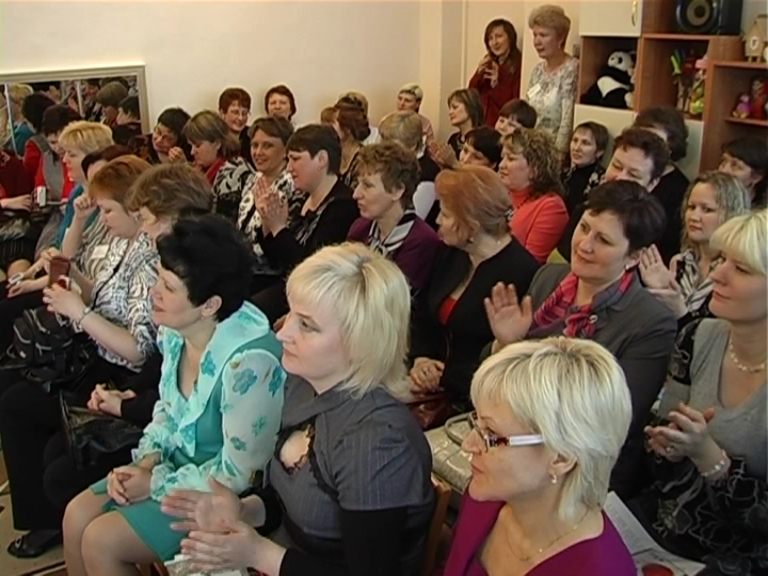 «Вечкевикс мастор»
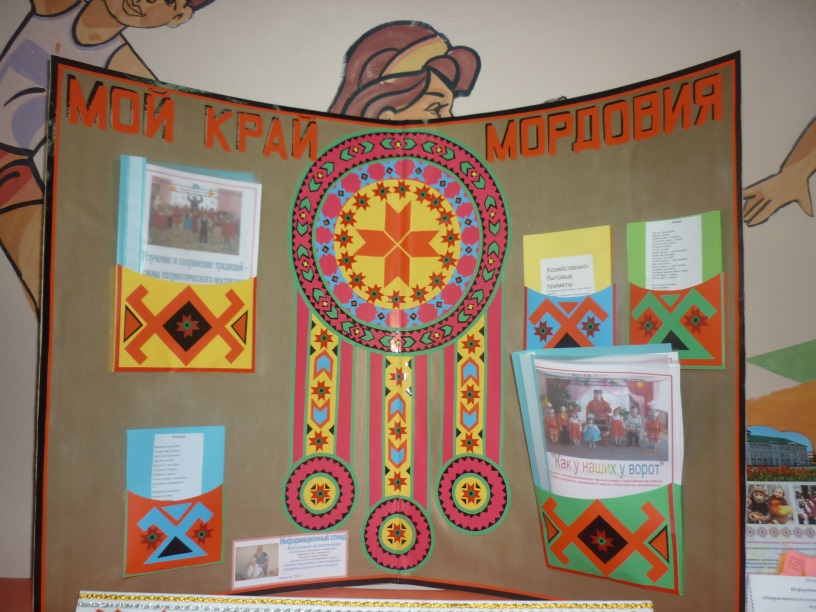 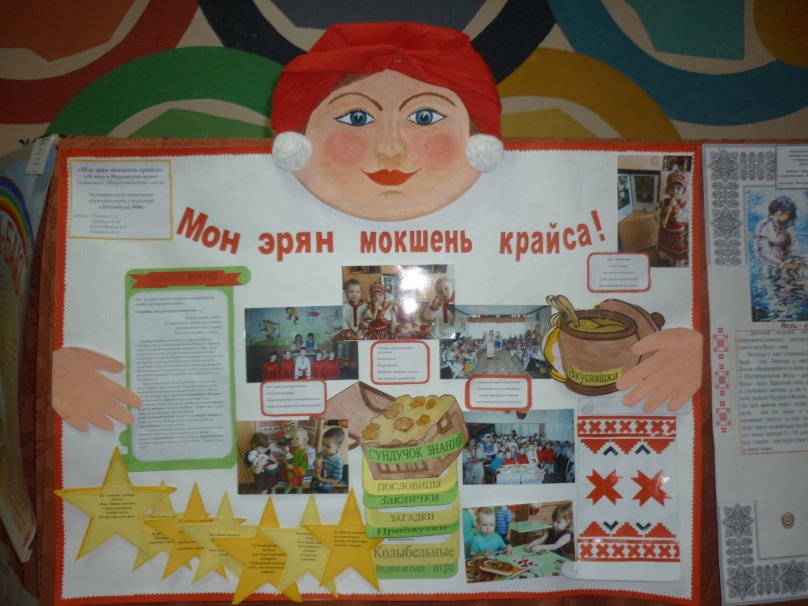 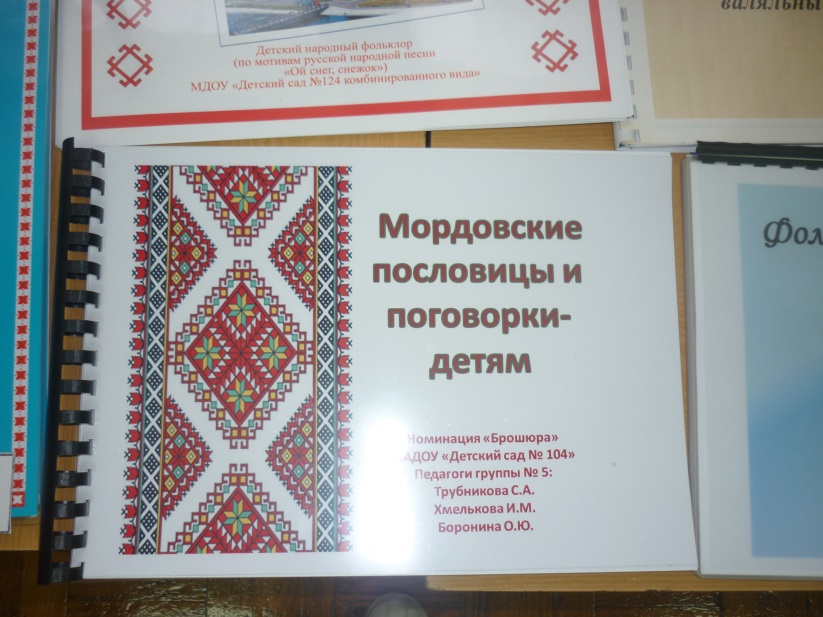 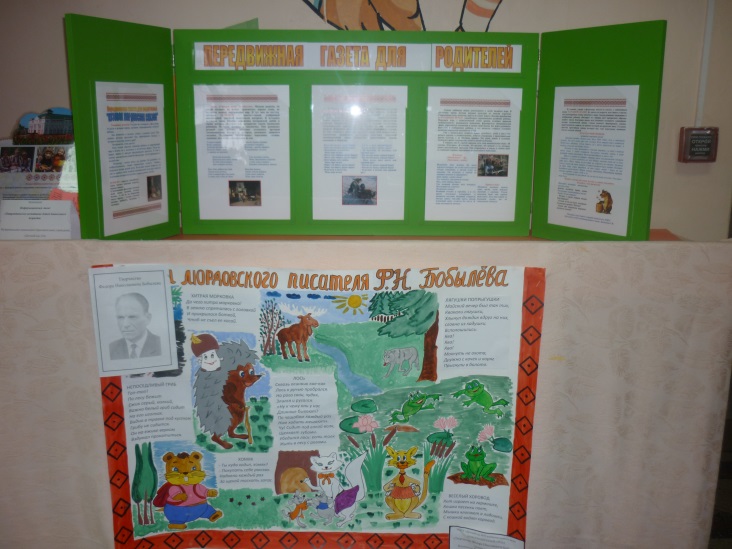 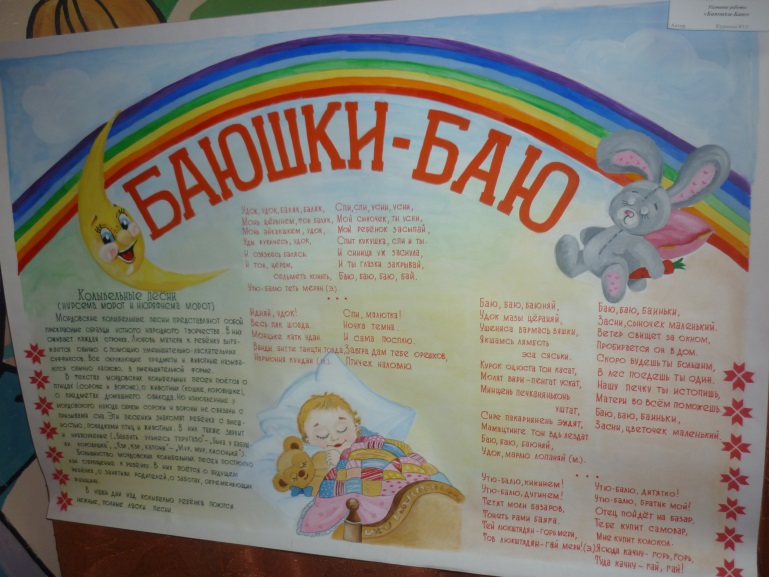 Четвёртое направление –формы сотрудничества с семьей.
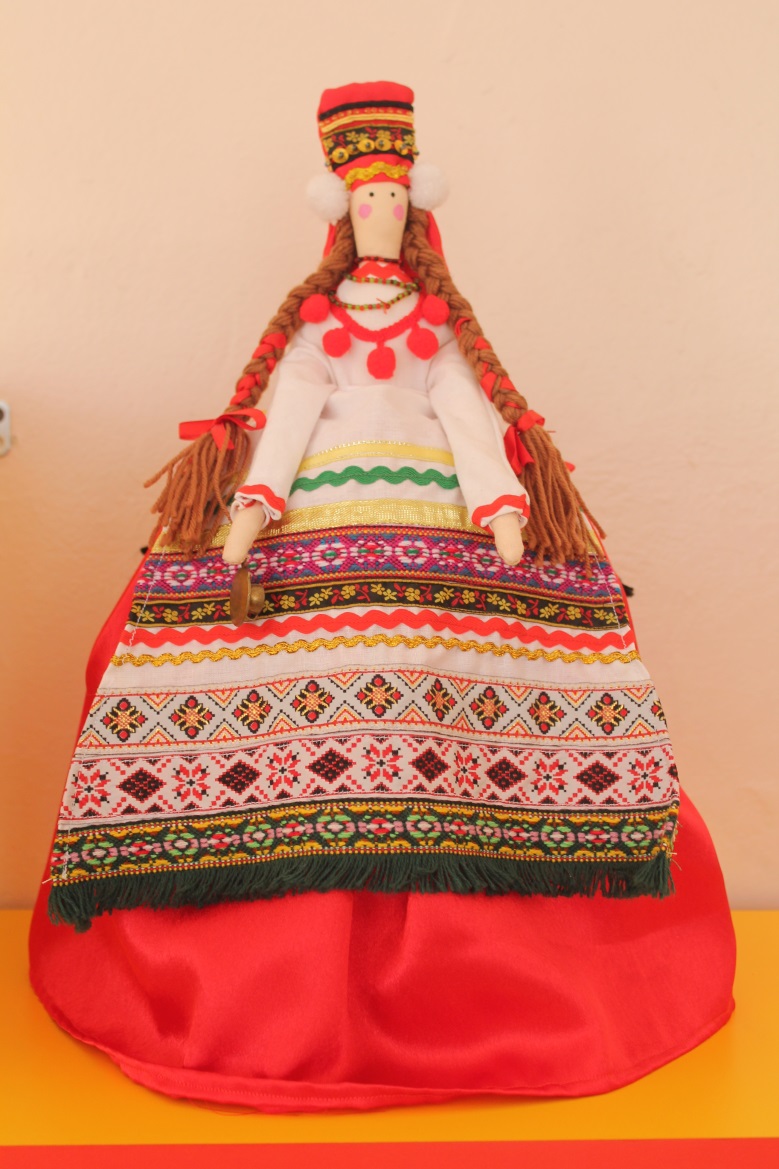 Праздники и развлечения.
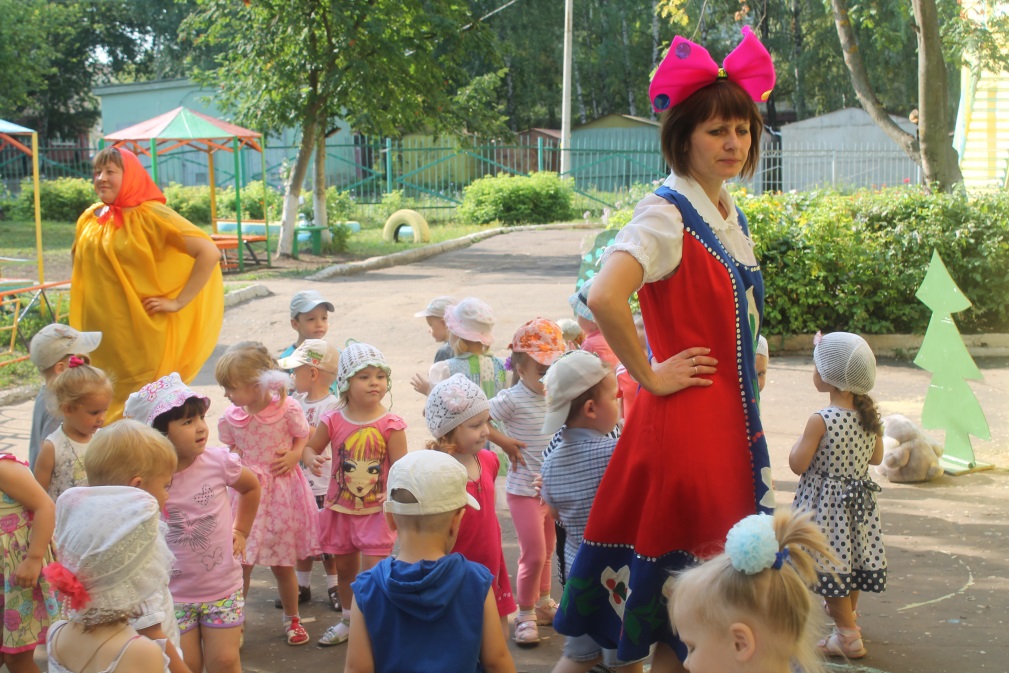 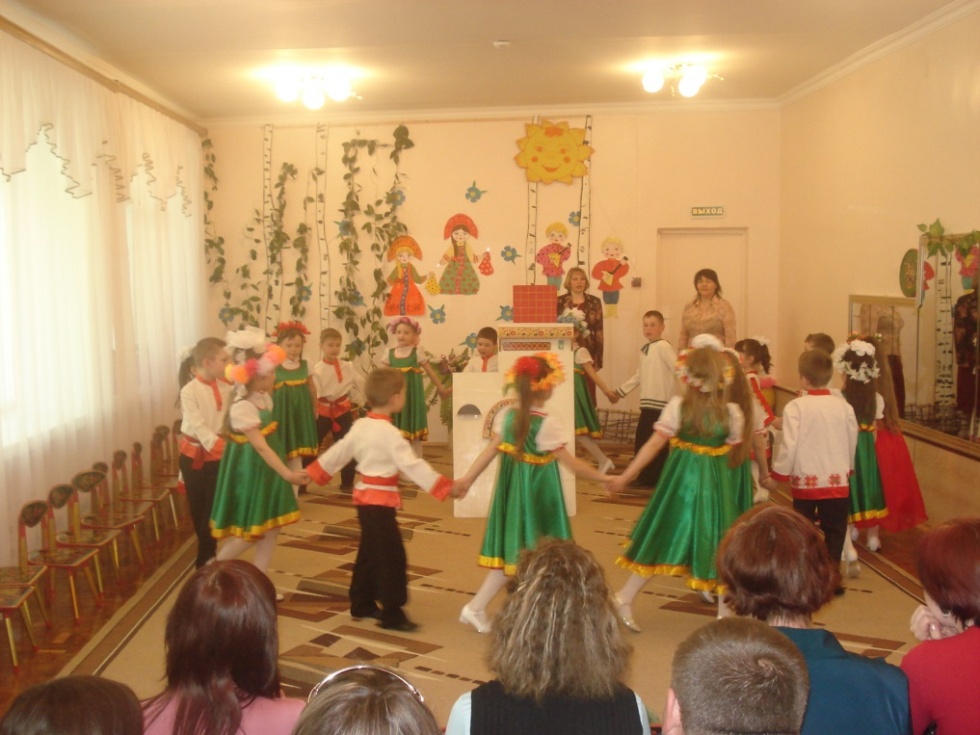 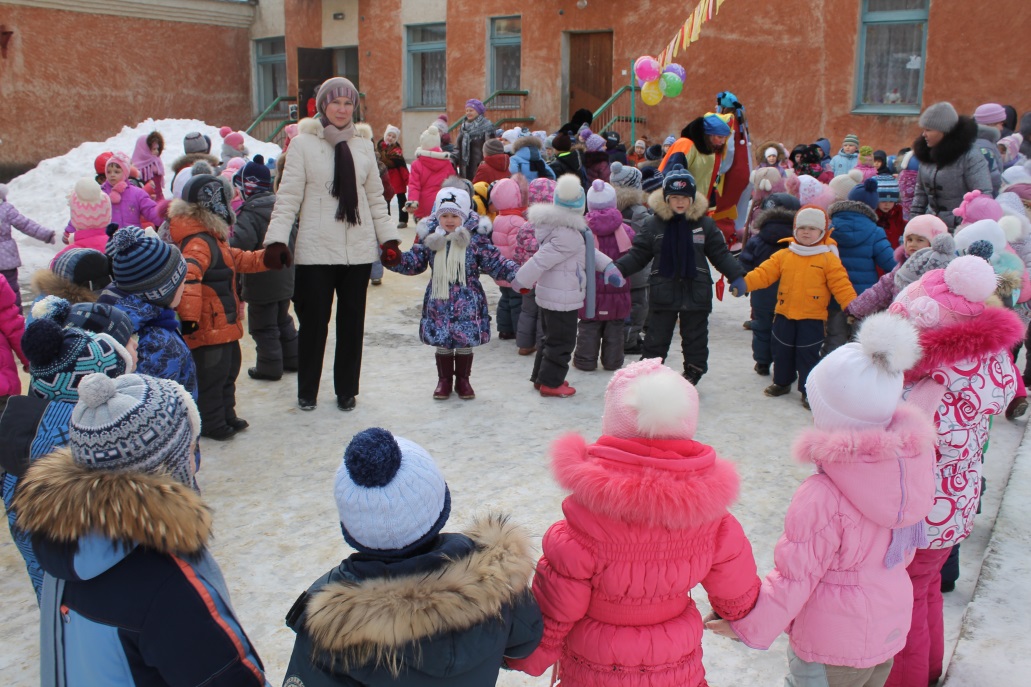 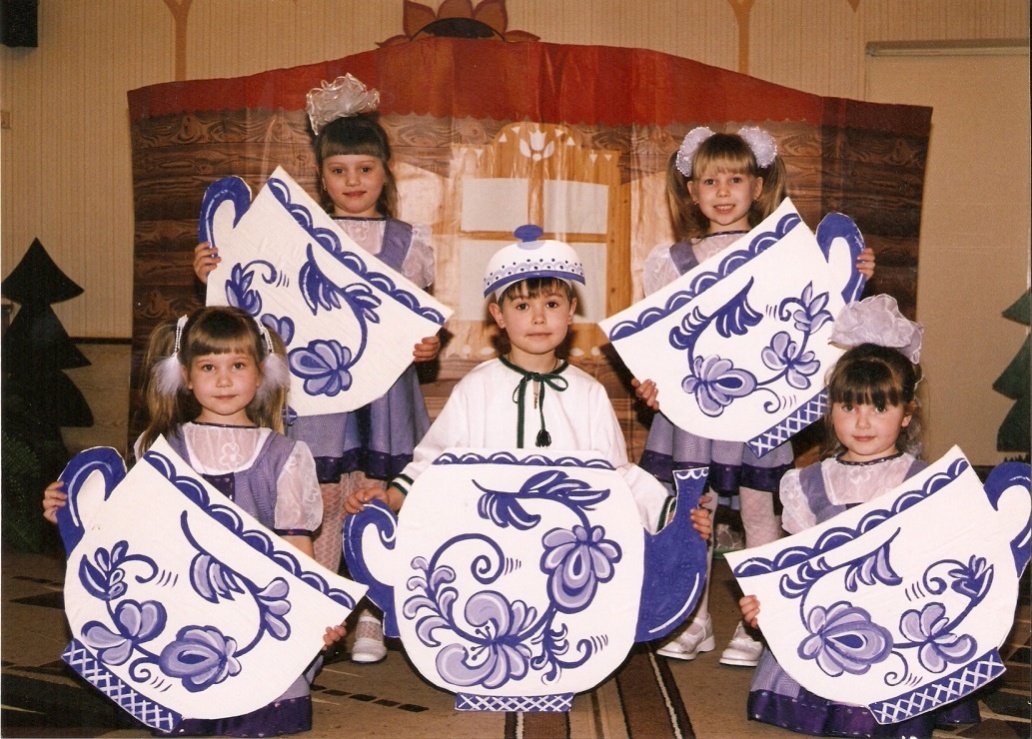 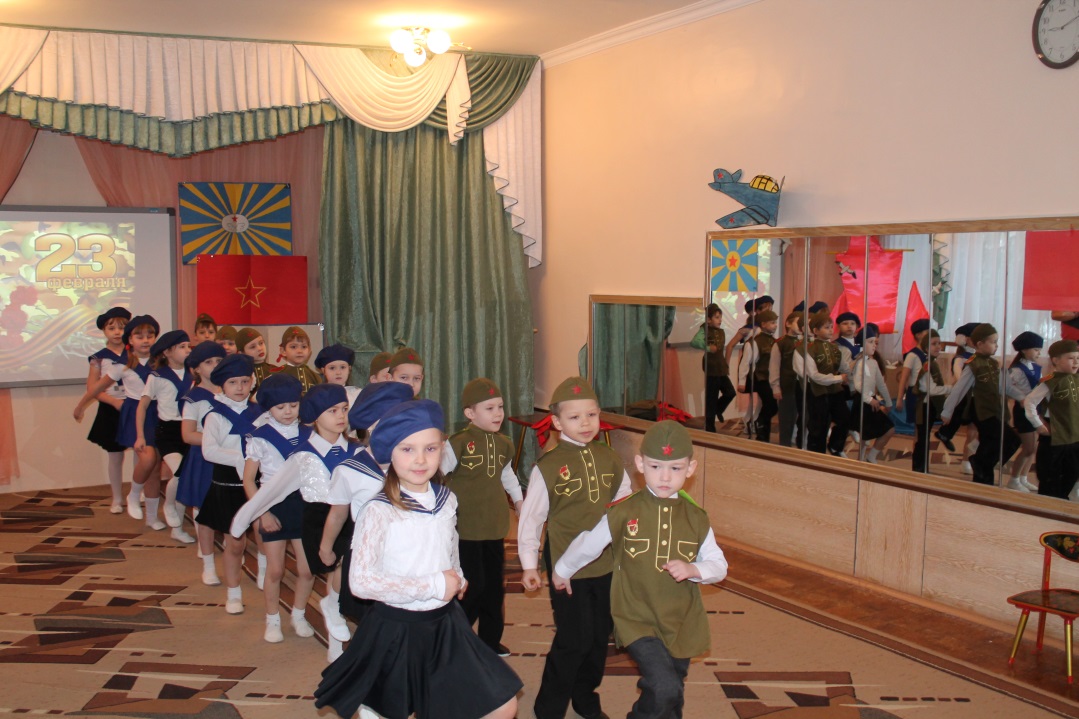 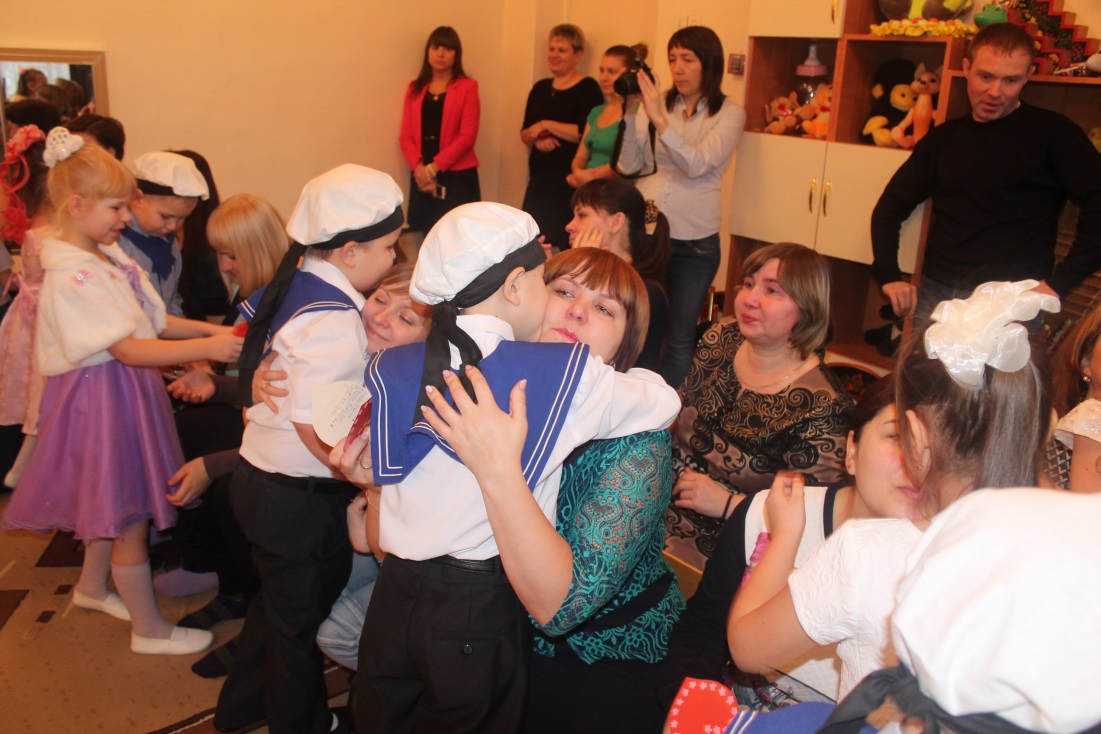 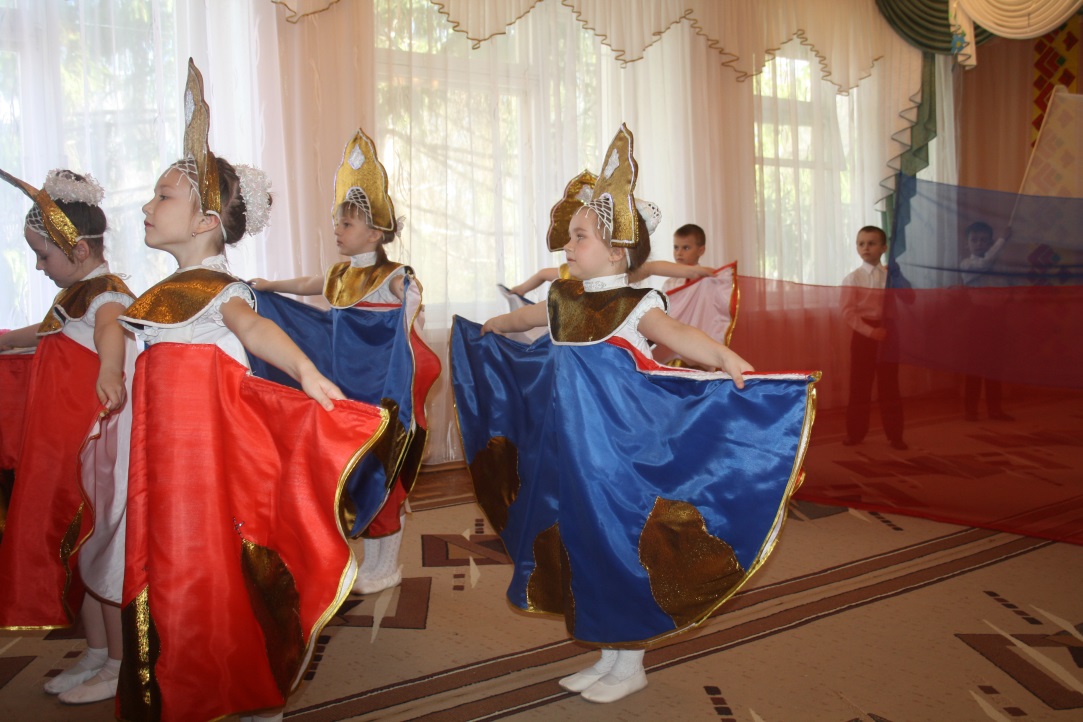 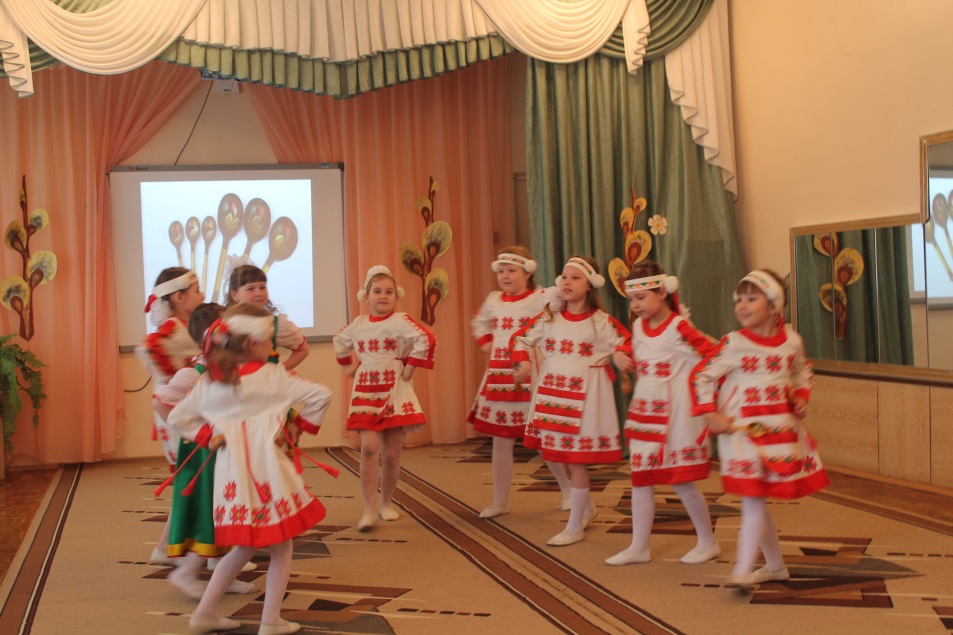 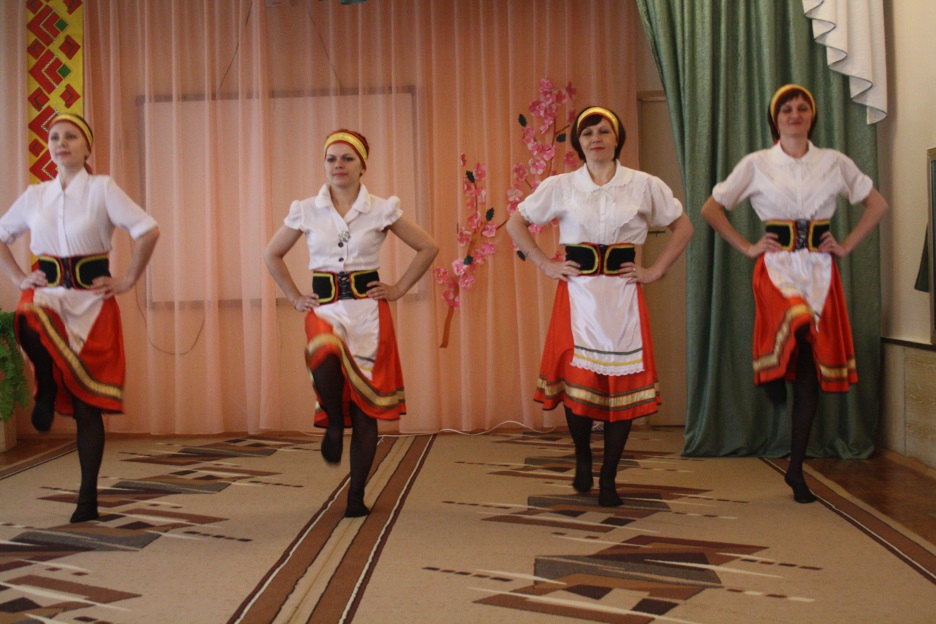 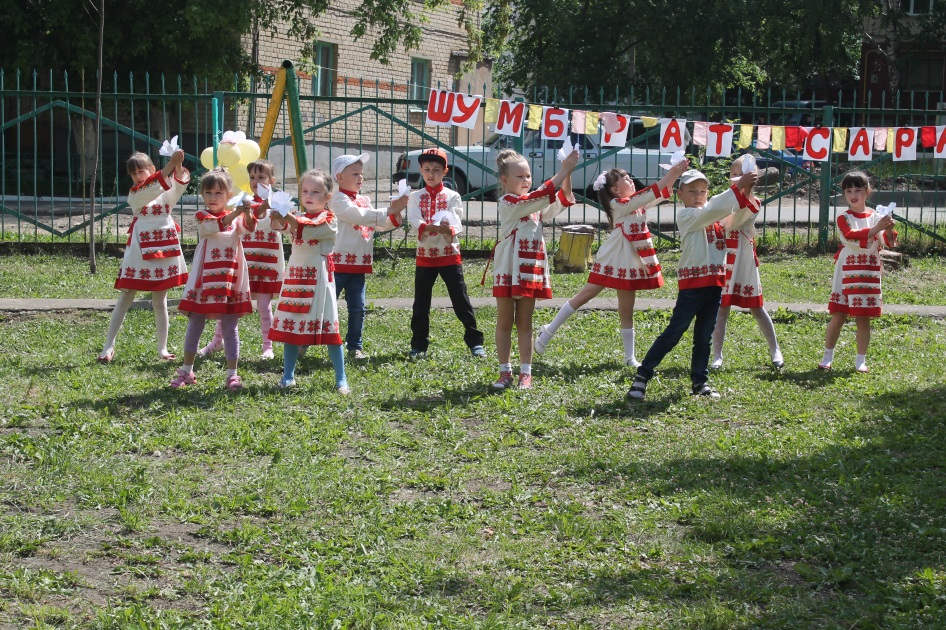 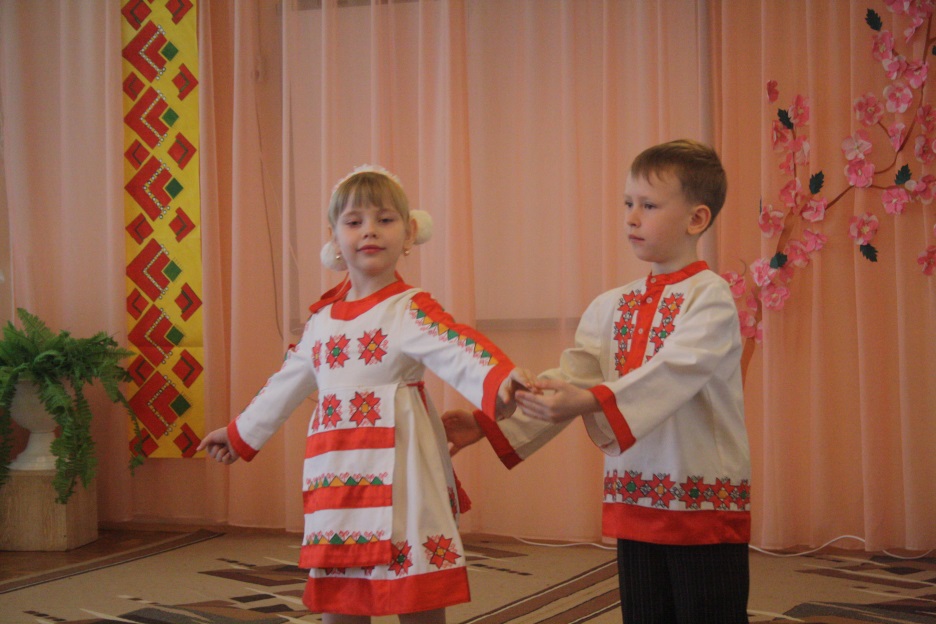 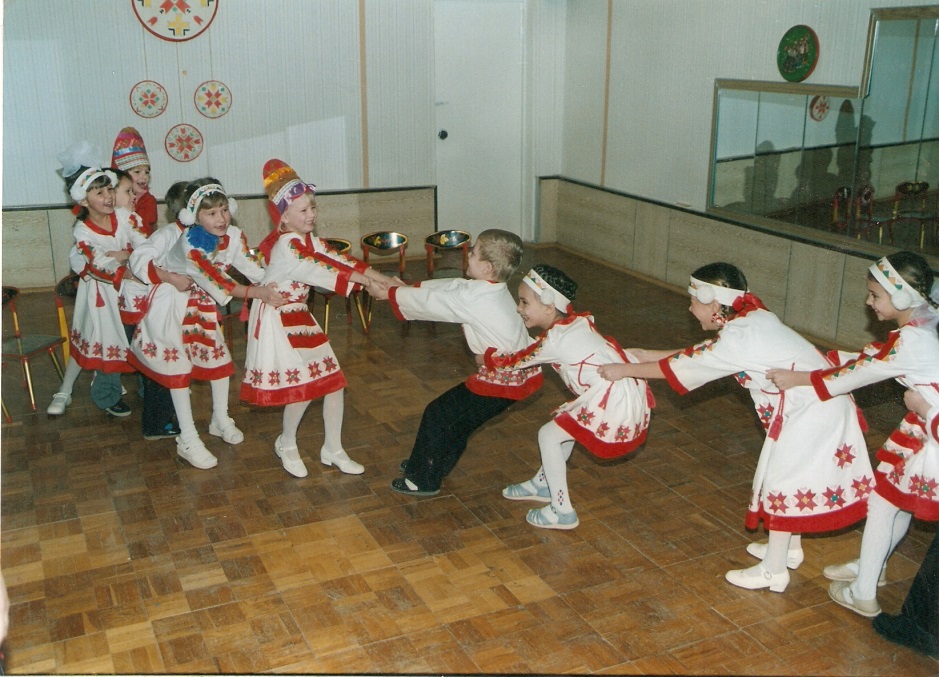 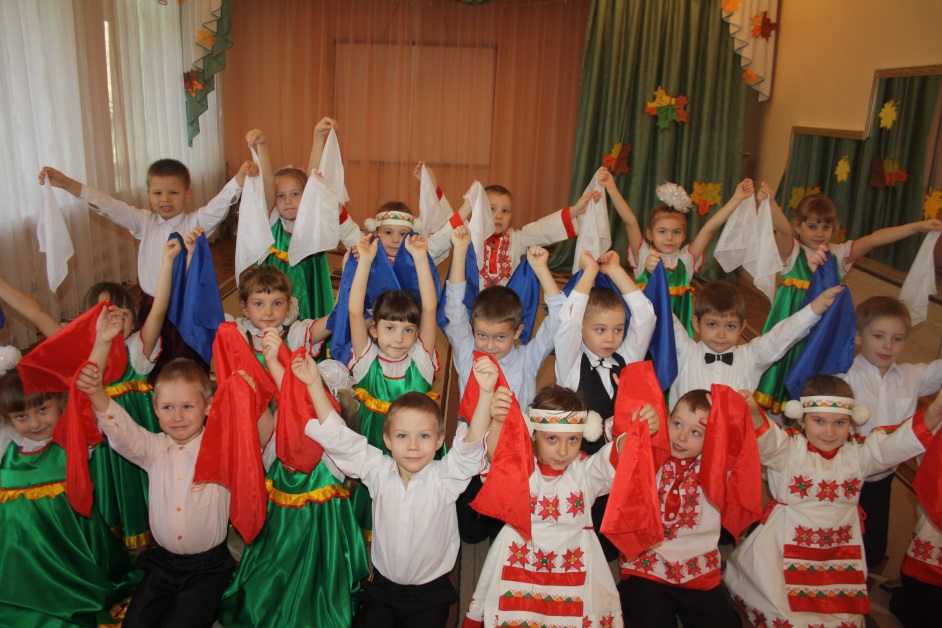 День Победы
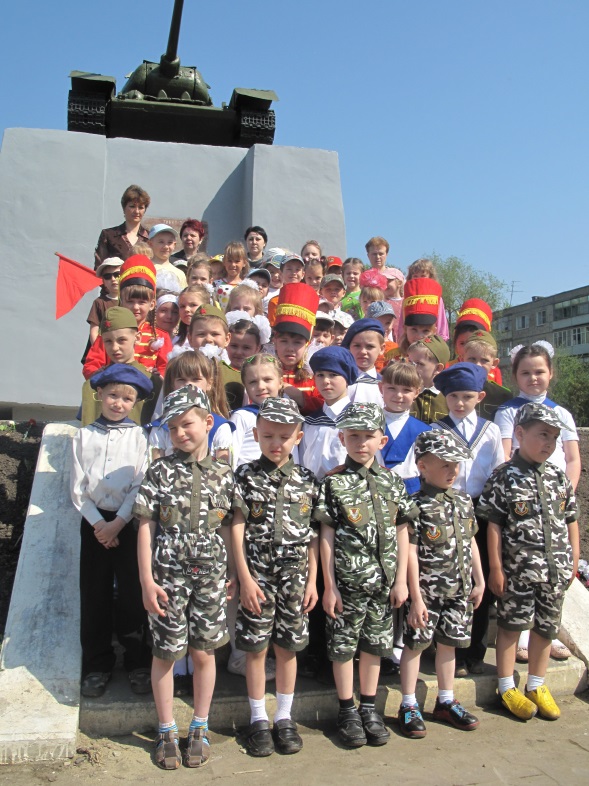 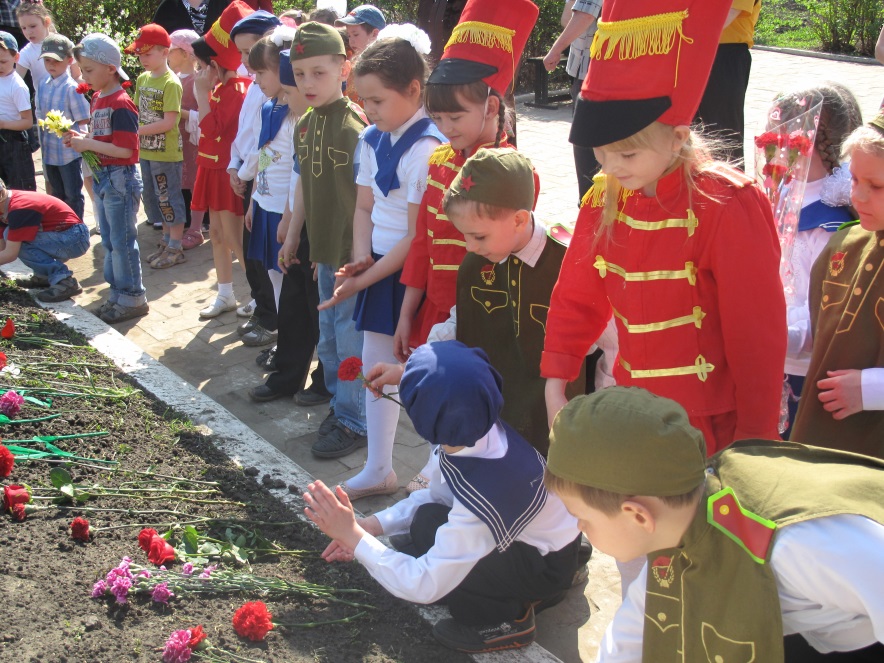 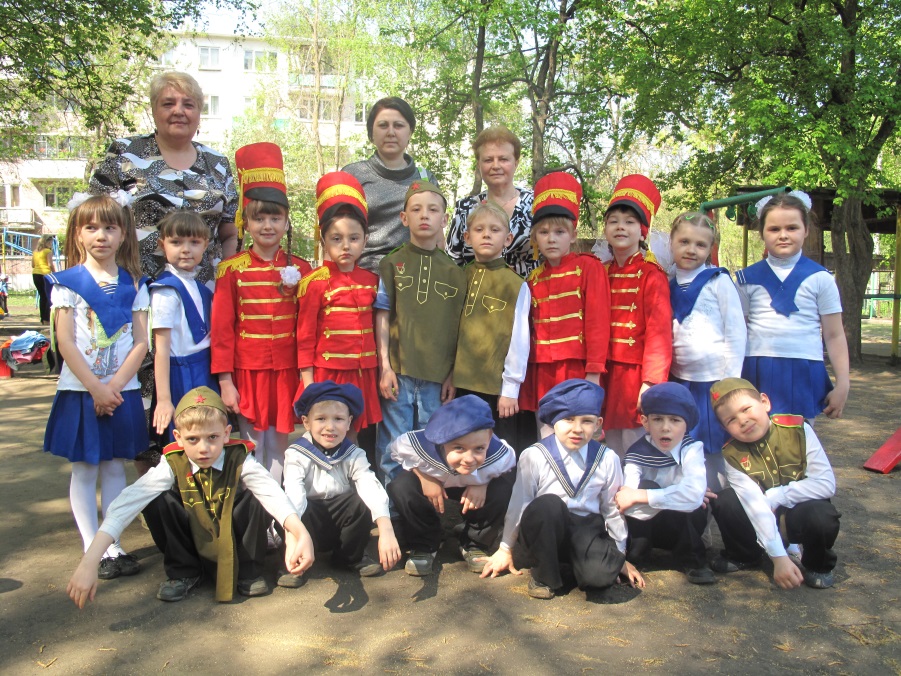 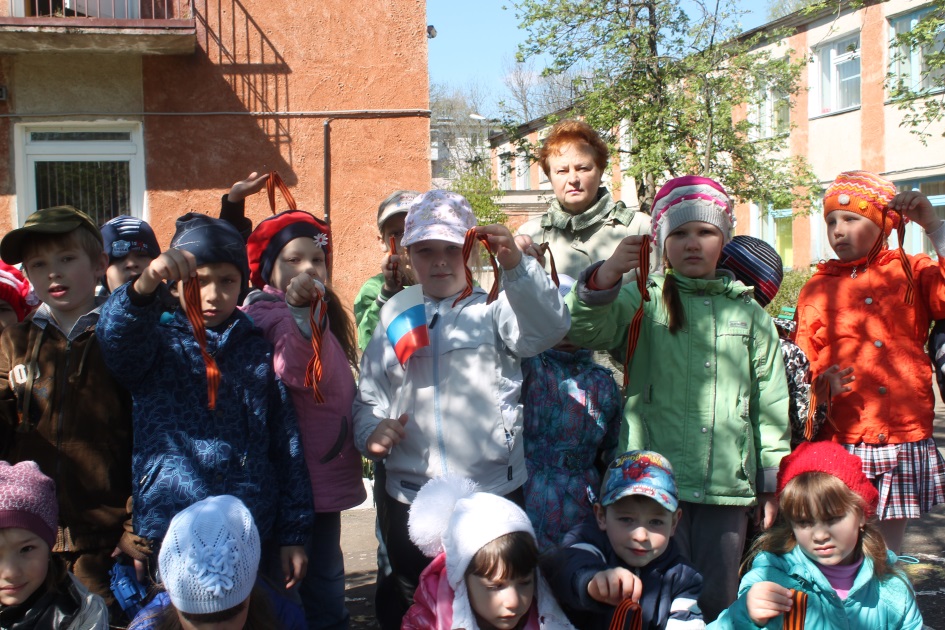 Сотрудничество
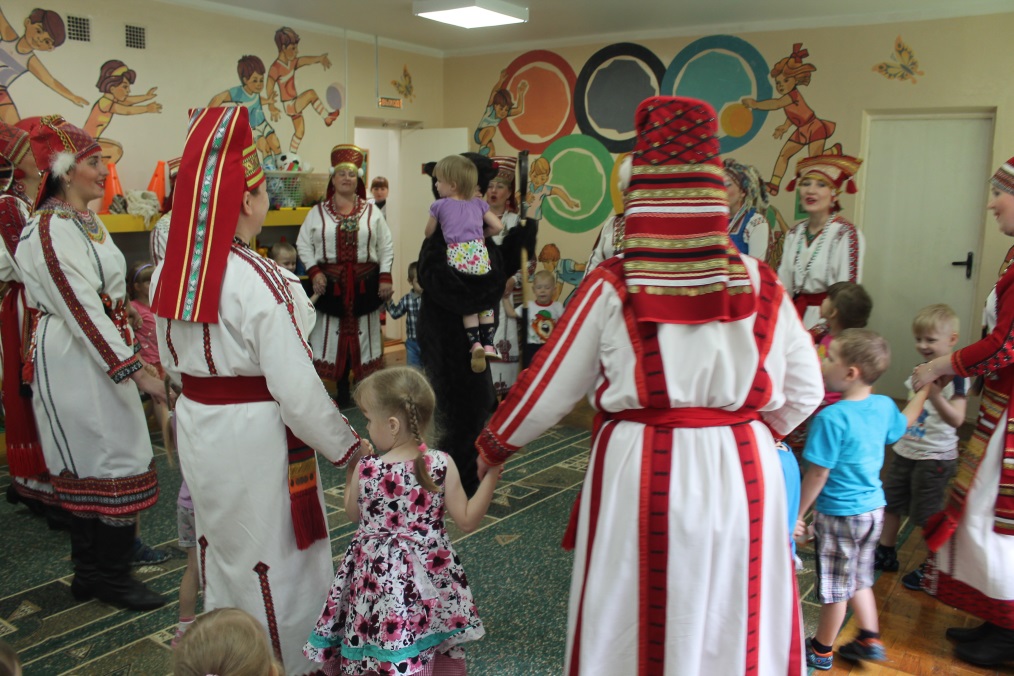 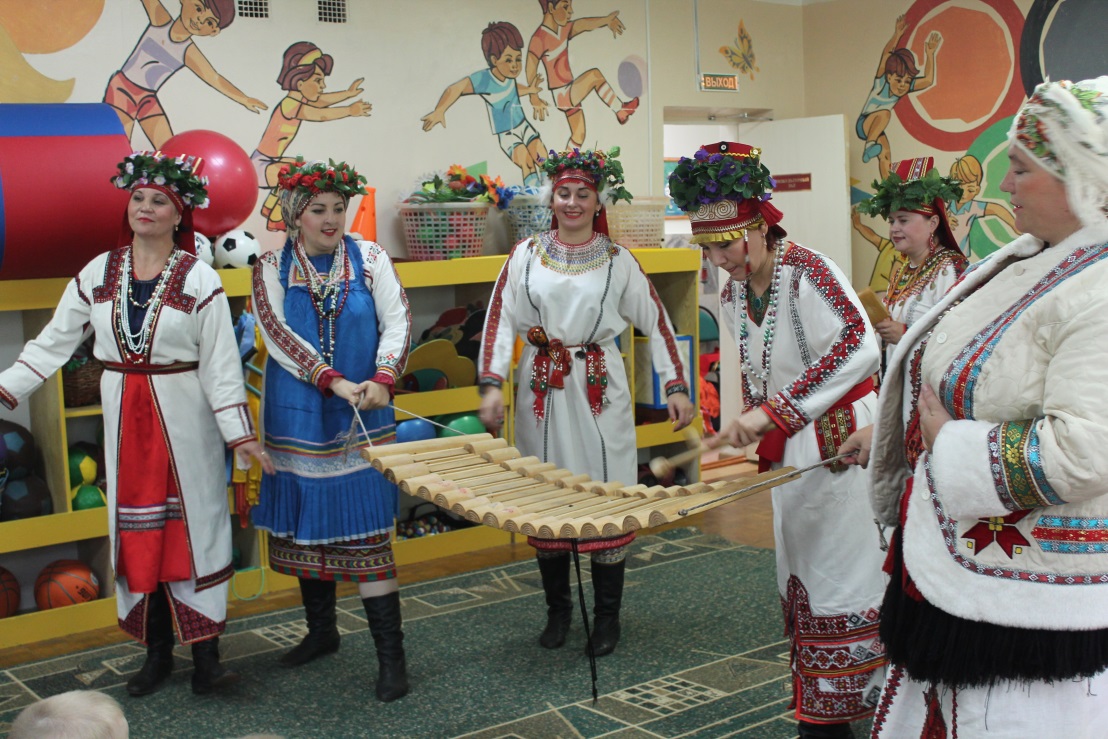 Подготовка педагогического коллектива к реализации регионального компонента дошкольного образования.
Начиная работу по региональному компоненту, педагог сам должен знать культурные, исторические, природные, этнографические особенности региона, где он живёт. Чтобы привить дошкольникам любовь и уважение к народным традициям своего региона.
Внедрение национального регионального компонента позволяет достичь определённых целей в познании и понимании детьми общечеловеческих ценностей. Воспитанием ребёнка в среде национальной культуры, достигается цель его приобщения к красоте, добру и пониманию осознания уникальности самобытности коренных народов. Особую значимость приобретает данный аспект в настоящее время.
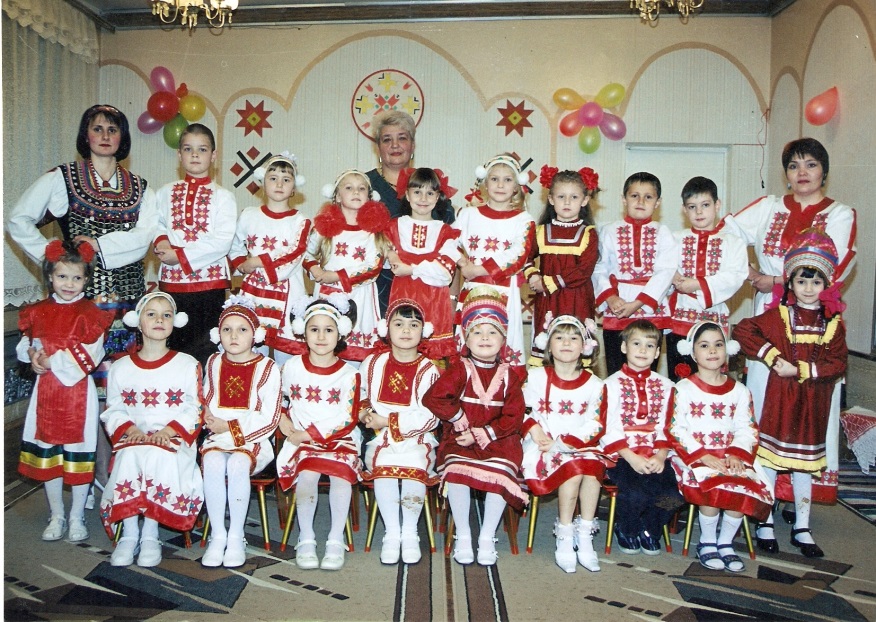 Спасибо за внимание